Російська Федерація
Підготували:
Дереза Д.
Тарасова А.
Кіндратенко Ю.
Прокопенко Т.
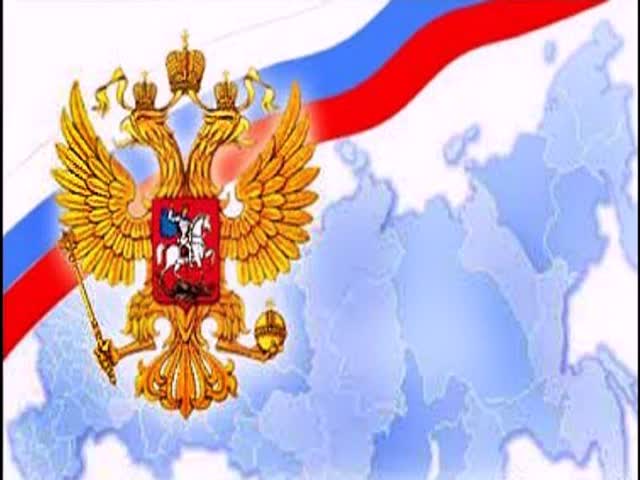 Офіційна назва: Російська Федерація
Площа — 17 075,4 тис км кв. 
Населення — 148,3 млн. чоловік. 
Столиця — Москва.
Адміністративний поділ: 21 республіка, 6 країв, 49 областей, міста федерального значення Москва і Санкт-Петербург, автономна область і 10 автономних округів.
Форма правління. Республіка з федеральним державним устроєм.
Державна мова. Російська.
Релігія. Серед релігійних конфесій найчисленнішою є православна, жителі Росії сповідують також іслам, католицизм, іудаїзм, буддизм.
Валюта. Рубль.
Місце в світі
За площею - перше місце в світі;
За кількістю населення - шосте.
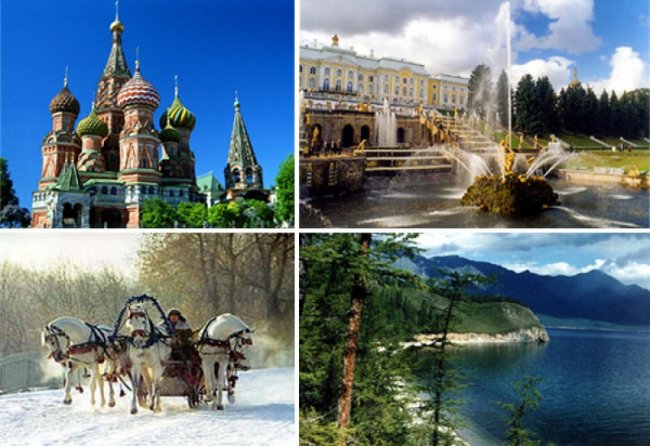 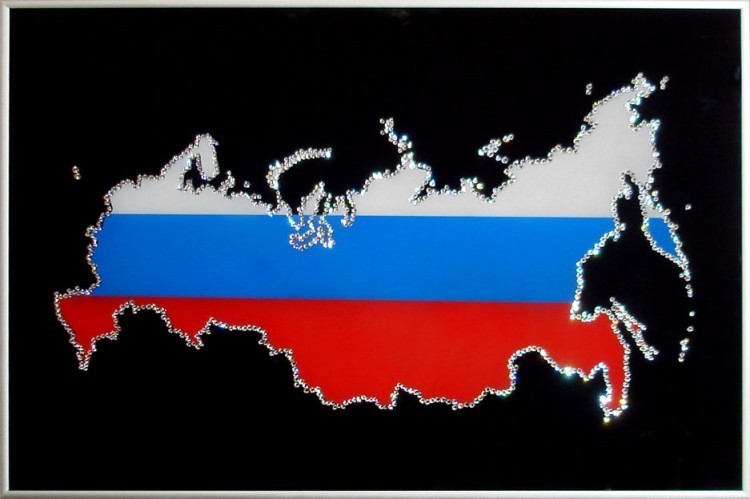 Розташування
1/3 території її знаходиться в Східній Європі;
 2/3 – в Північній Азії.
На заході Росія межує з Норвегією, Фінляндією, Естонією, Латвією, Білоруссю;
на південному заході – з Україною;
на півдні – з Грузією, Азербайджаном, Казахстаном, Монголією, Китаєм, КНДР.
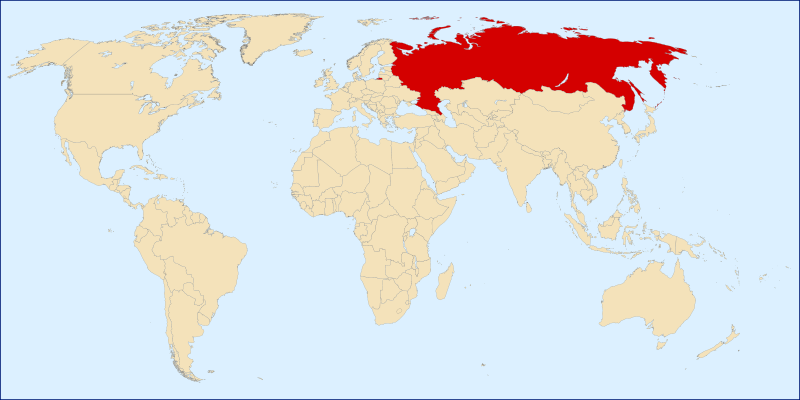 Клімат
Більша частина території країни знаходиться в помірному поясі. 
Майже повсюдно клімат континентальний. 
Ступінь континентальності помітно зростає з заходу на схід від помірно континентального до різко континентального.
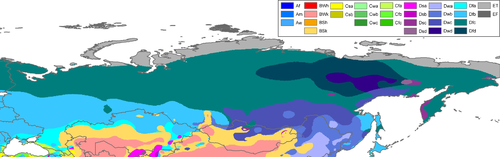 Флора
Велику частину території країни займають ліси — близько 65%;
В них представлені всі види хвойних і широколистяних дерев: сосна, ялина, ялиця, кедр, береза, осика, граб, бук, дуб, ясен і багато інших.
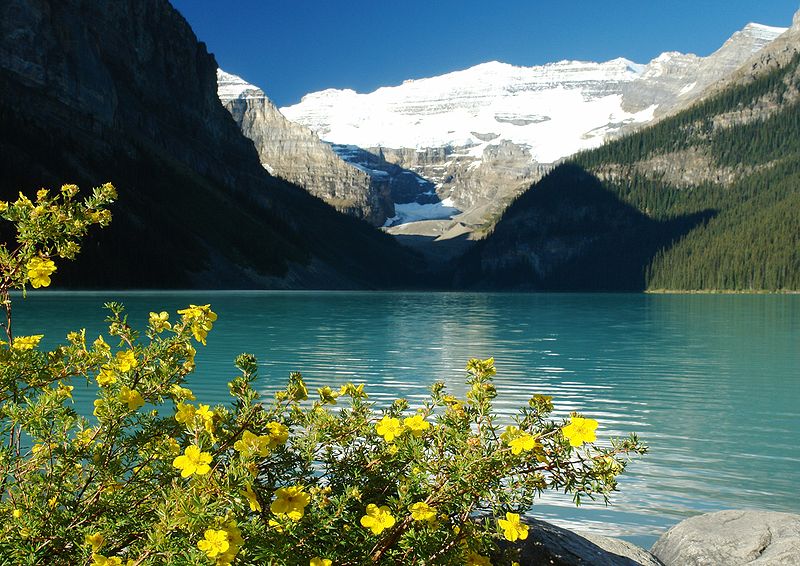 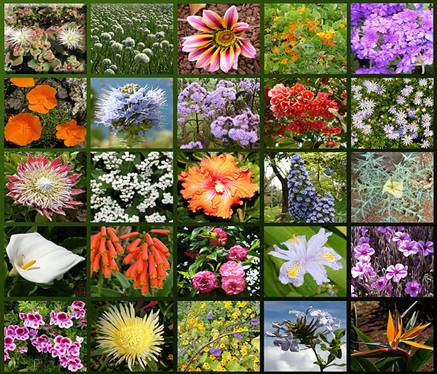 Фауна
На території країни зустрічається близько 150 тис. видів тварин. 
З них 300 видів ссавців, 300 видів прісноводих риб і 250 видів морських риб, які мають промислове значення. 
Серед мешканців тайгової зони можна назвати бурого ведмедя, лося, рись, соболя, білку.
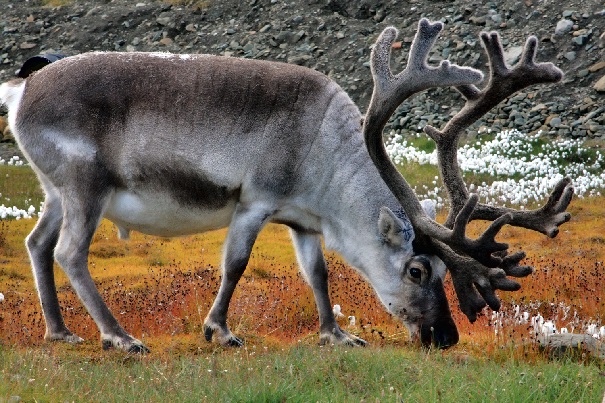 Річки і озера
У Росії близько 120 тис. річок (завдовжки понад 10 км.). 
Найбільш великі з них: — Лєна, Іртиш, Єнісей, Об, Волга, Амур.
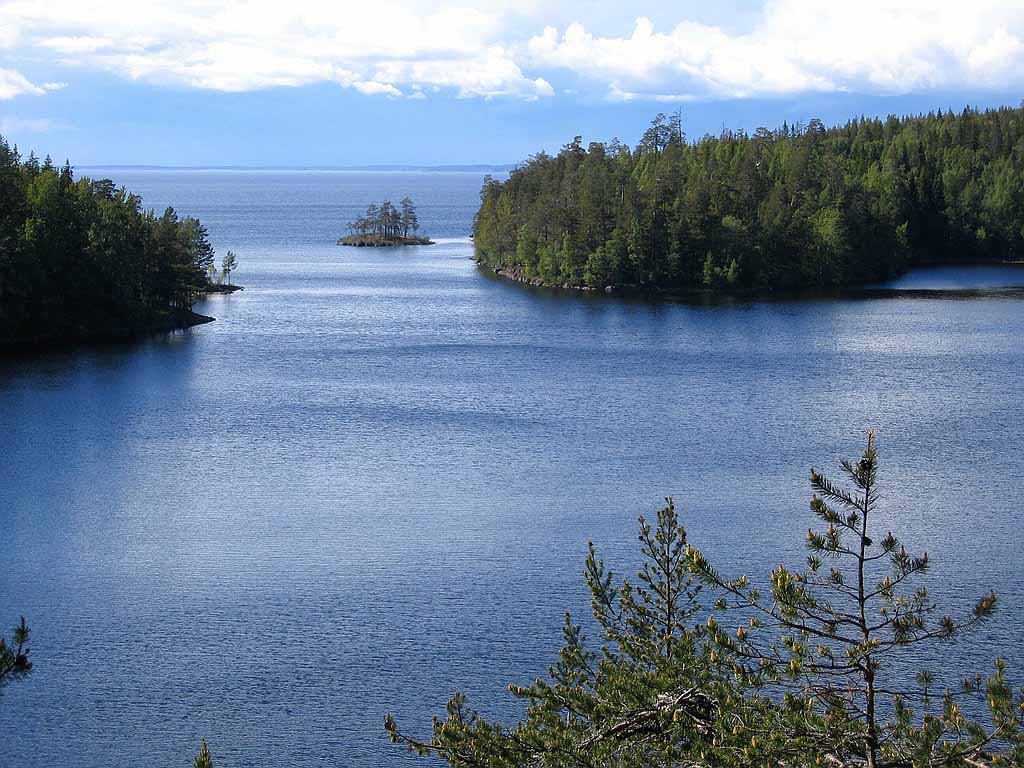 Визначні місця Росії
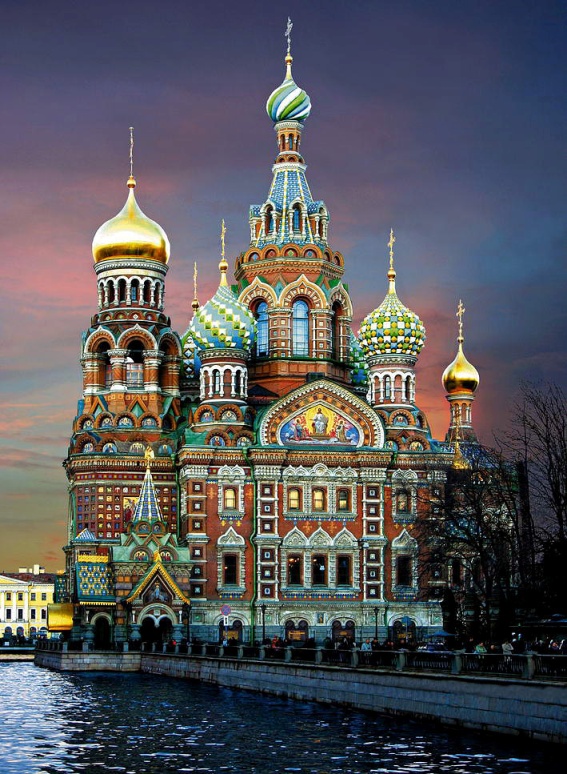 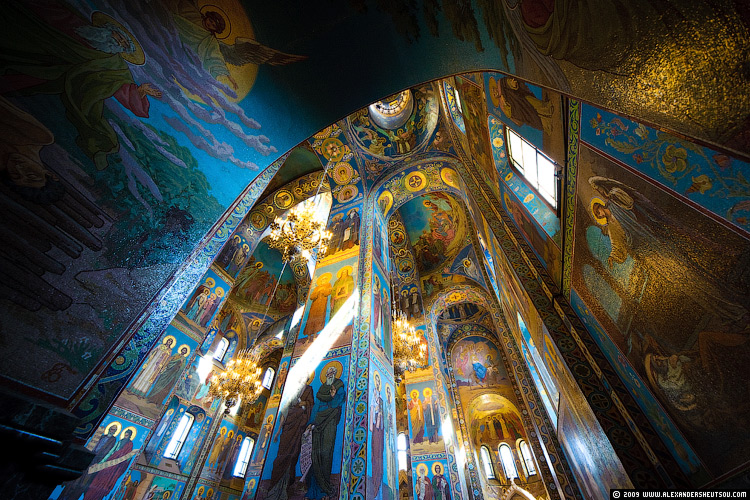 Собор Воскресіння Христового на Крові (Спаса-на-Крові) в Санкт-Петербурзі, Росія
Визначні місця Росії
Садибу Кусково називають перлиною Європи. Цей неймовірної краси архітектурно-художній ансамбль XVIII століття просто заворожує. Колишній маєток графів Шереметьєвих і зараз виглядає так само, як і століття тому.
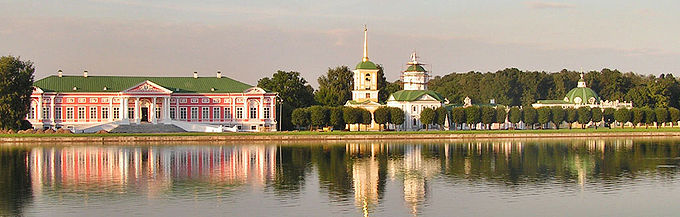 Кусково
Визначні місця Росії
Парк Горького
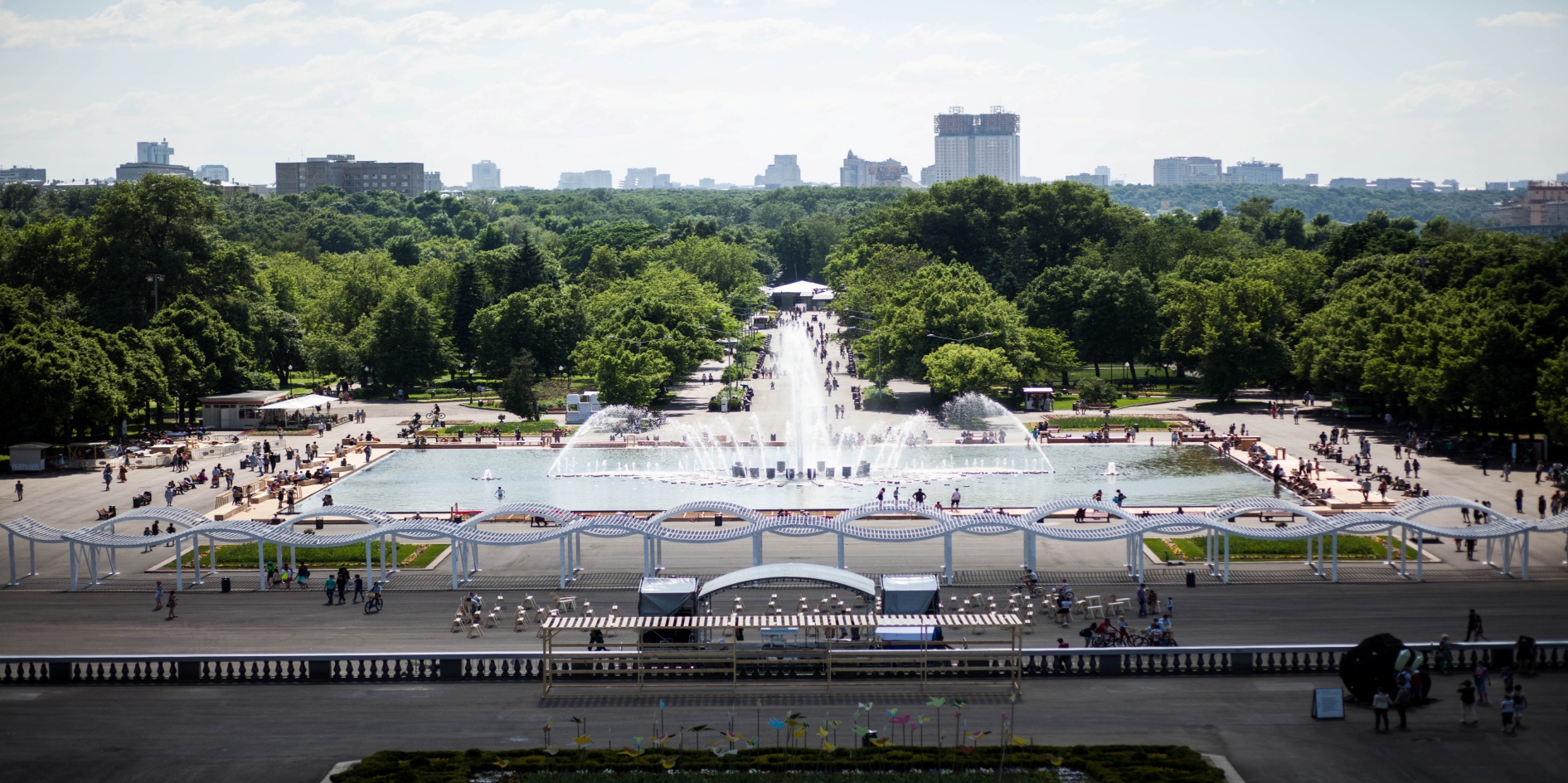 Парк культури і відпочинку імені Горького - це чудове місце, де безкоштовно можна провести час і відпочити в столиці Росії.
Визначні місця Росії
Це одне з найпопулярніших туристичних напрямків у цій країні. Тут Ви знайдете знаменитий Собор Василя Блаженного, а також Державний Історичний музей, а якщо цього буде недостатньо, то зможете побачити і відвідати знаменитий Мавзолей ім. Леніна.
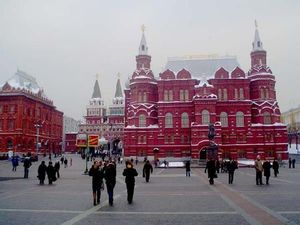 Червона площа
Визначні місця Росії
Мавзолей І. В. Леніна
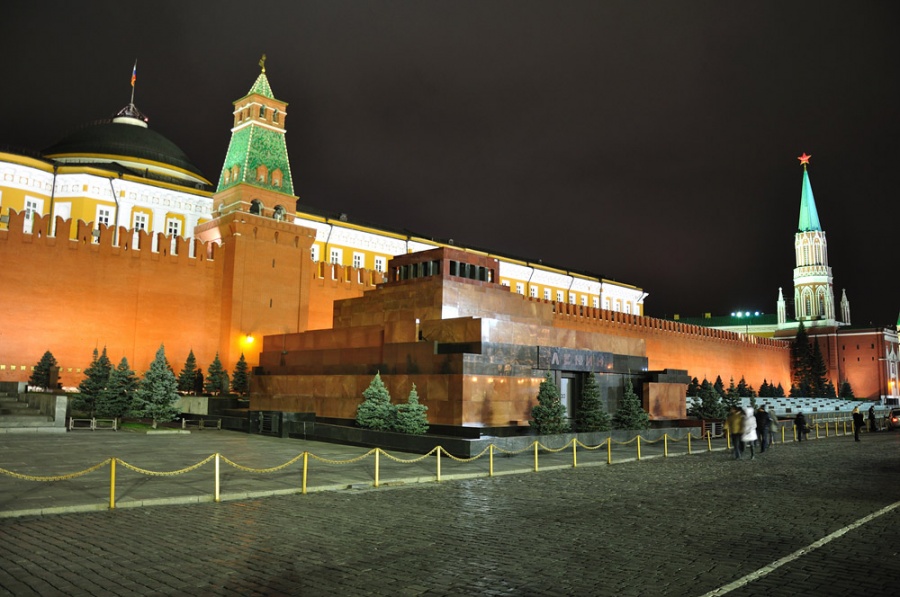 Якщо представилася можливість побувати в Москві, на Красній площі, то Вашій увазі пропонується і унікальний Мавзолей Леніна. У цьому великому місці, ви побачите, забальзамоване тіло великого Леніна.
Визначні місця Росії
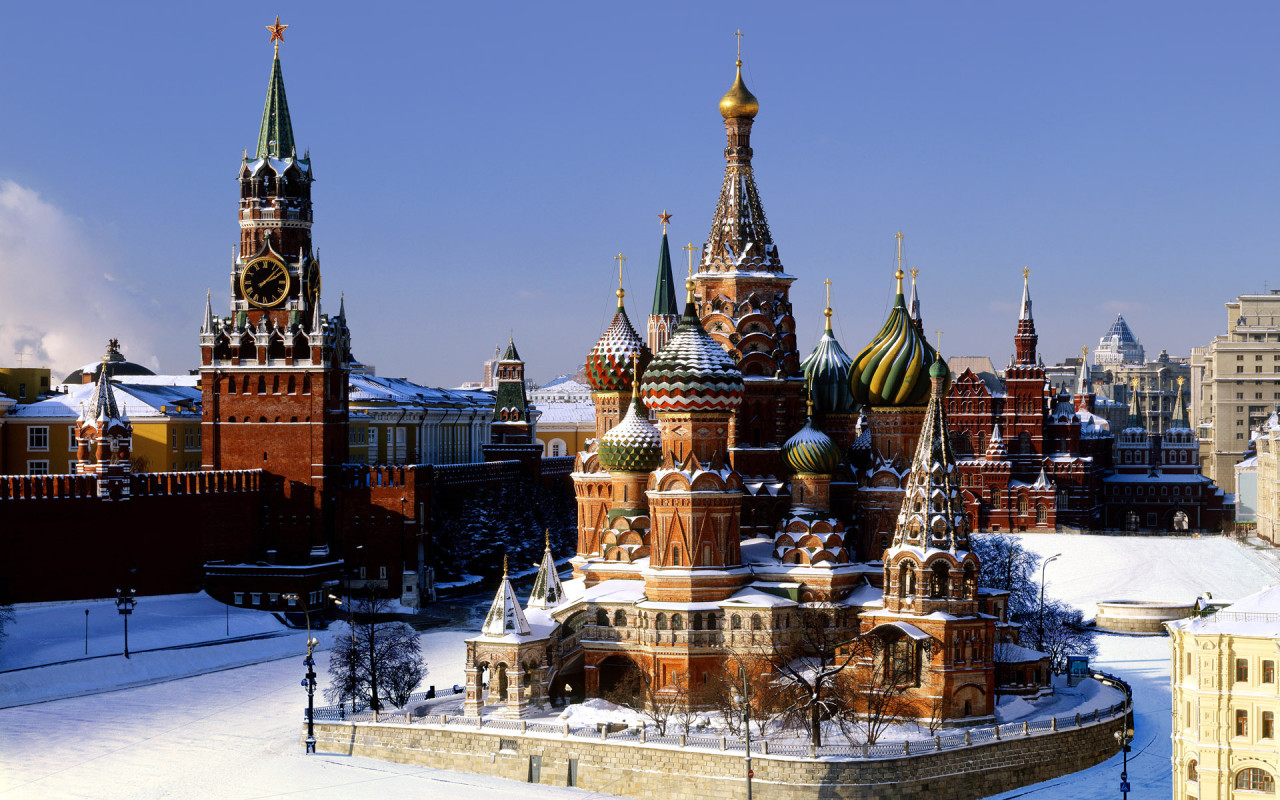 Кремль
Визначні місця Росії
Ермітаж
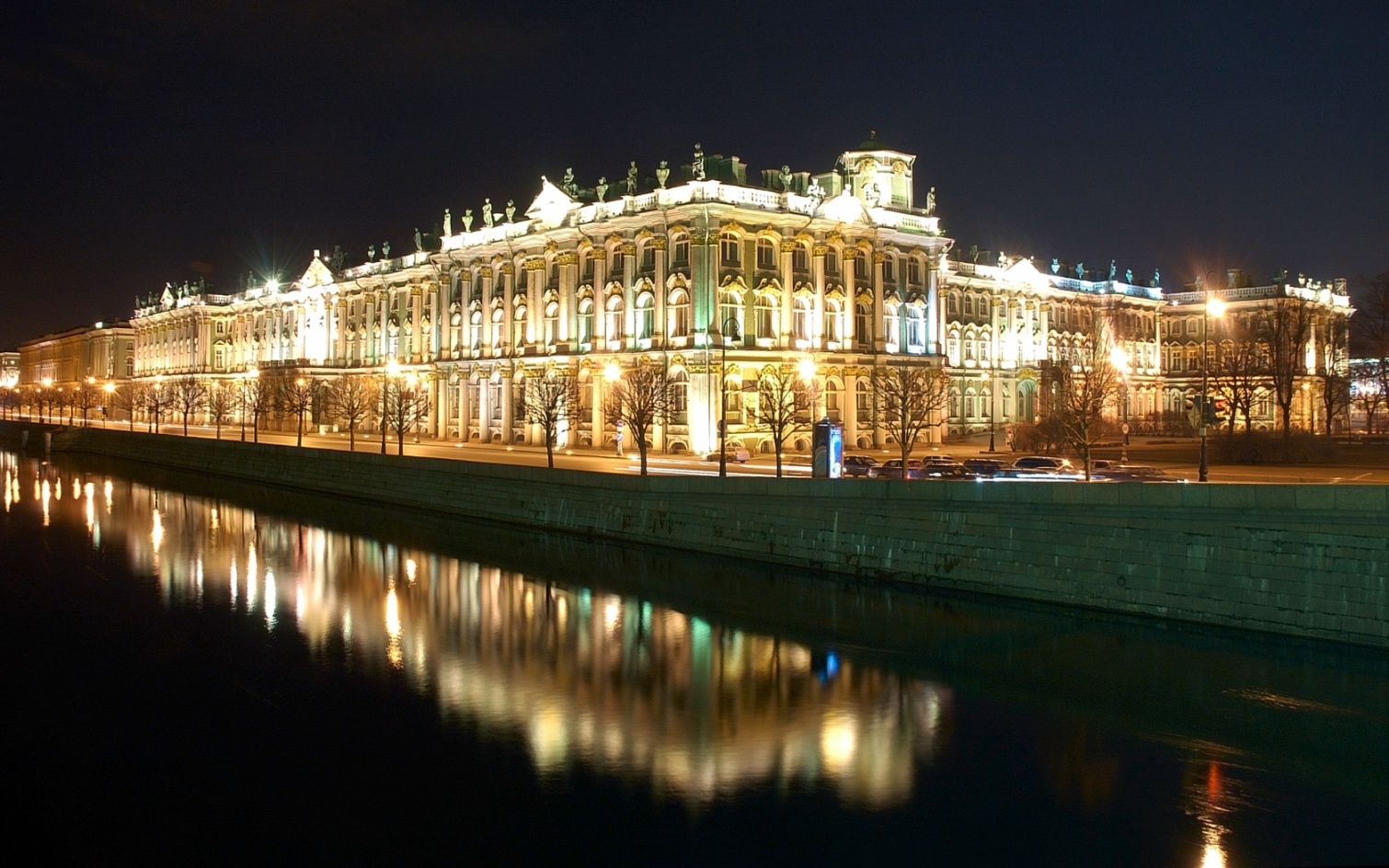 Це популярний туристичний напрям, який знаходиться в Санкт -Петербурзі, а також є головною визначною пам’яткою цього міста. Якщо ви любитель мистецтва, то це безперечно те місце, яке варто відвідати. Ермітаж — будинок всесвітньо відомих художників, в їх числі Леонардо Да Вінчі, Рембрандт, Мікеланджело та інші.
Визначні місця Росії
Третьяковська галерея
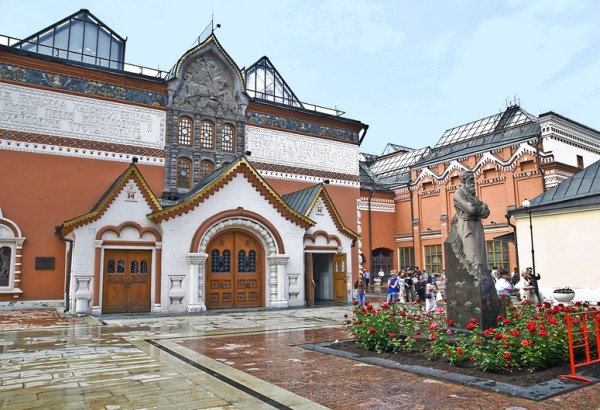 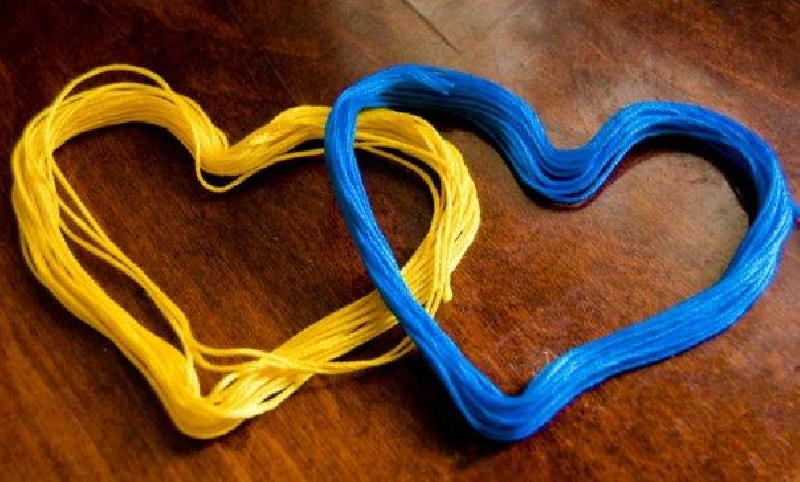 Дякую за увагу!